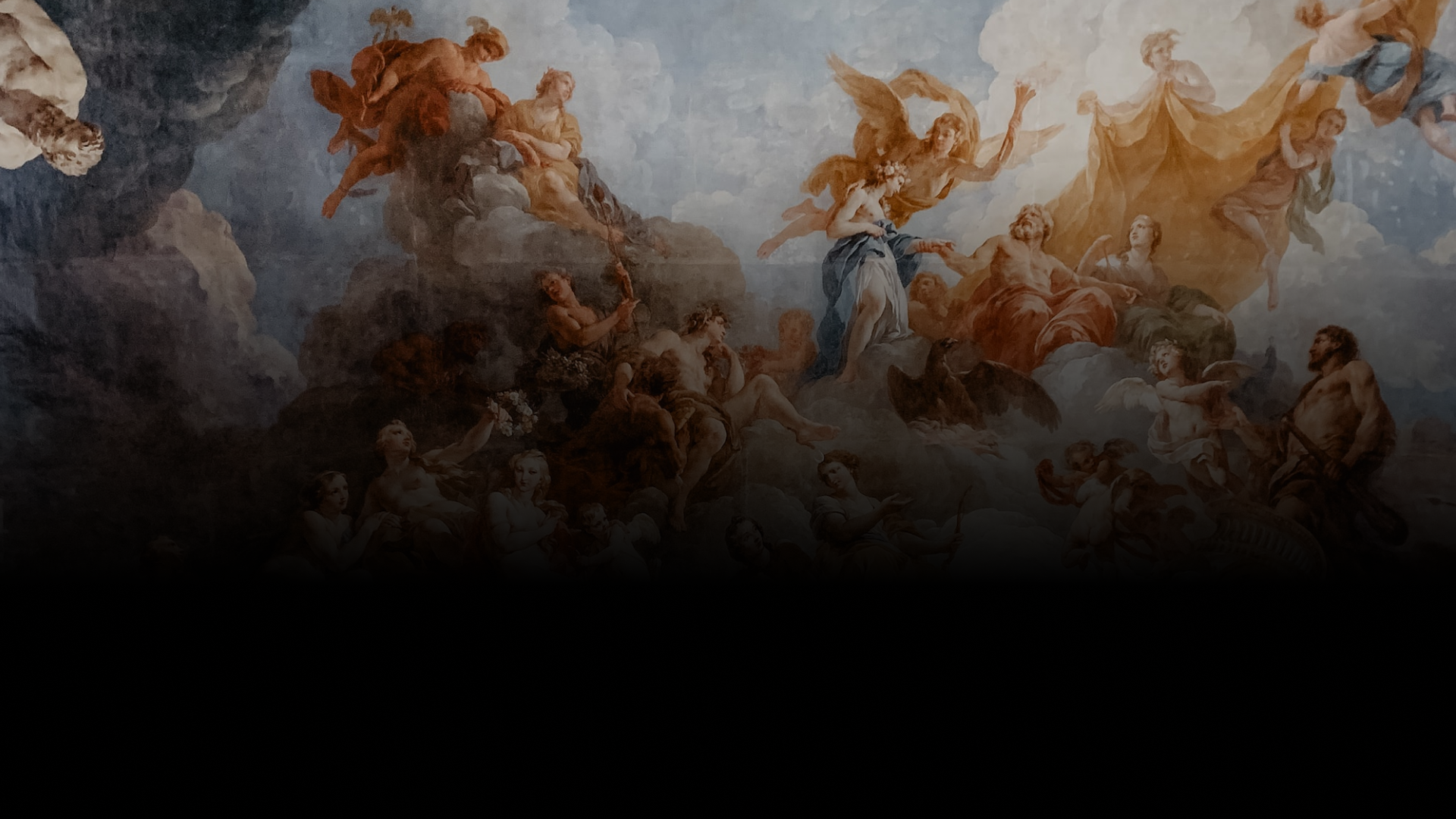 FREE PRESENTATION TEMPLATE
History
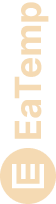 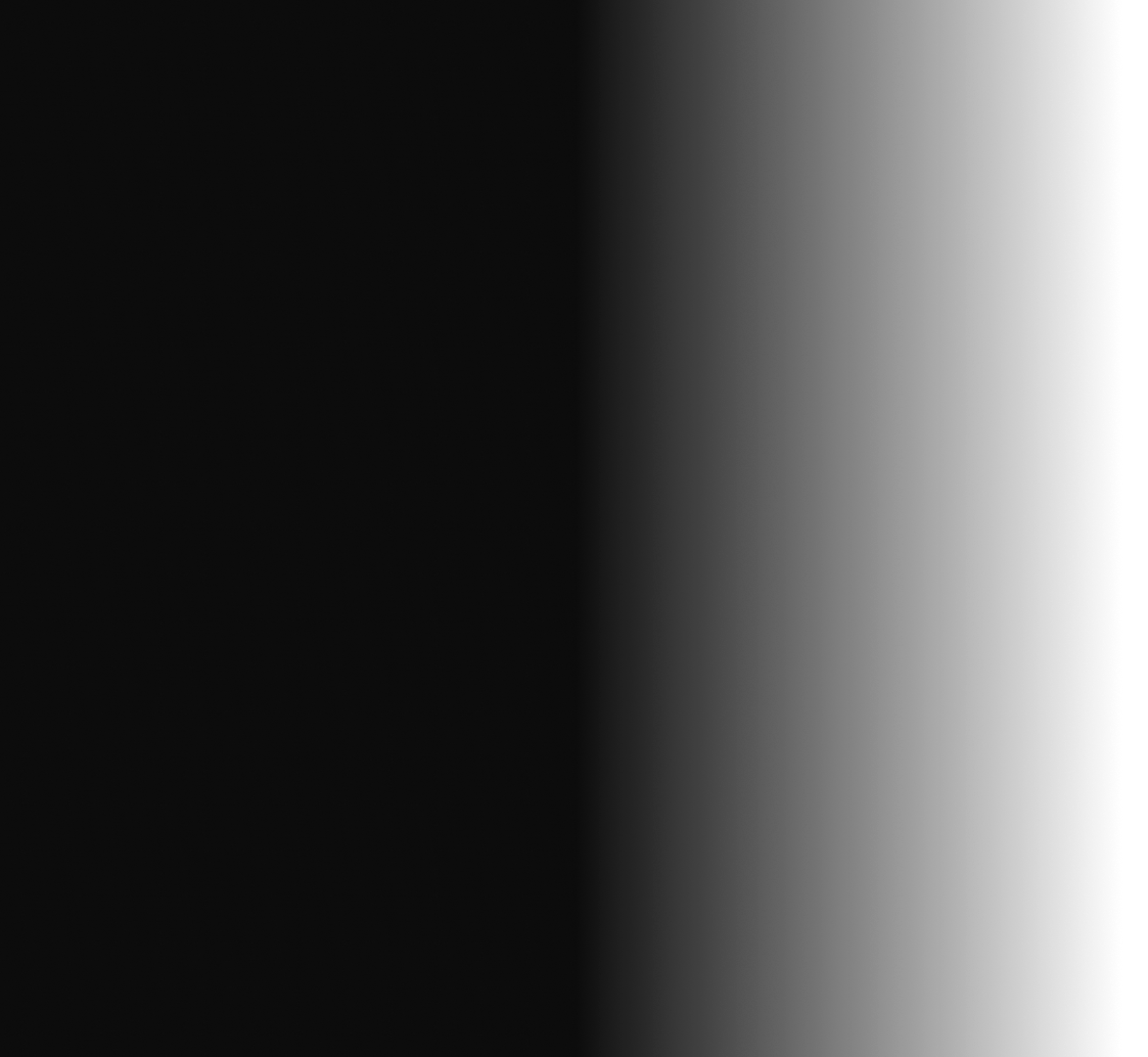 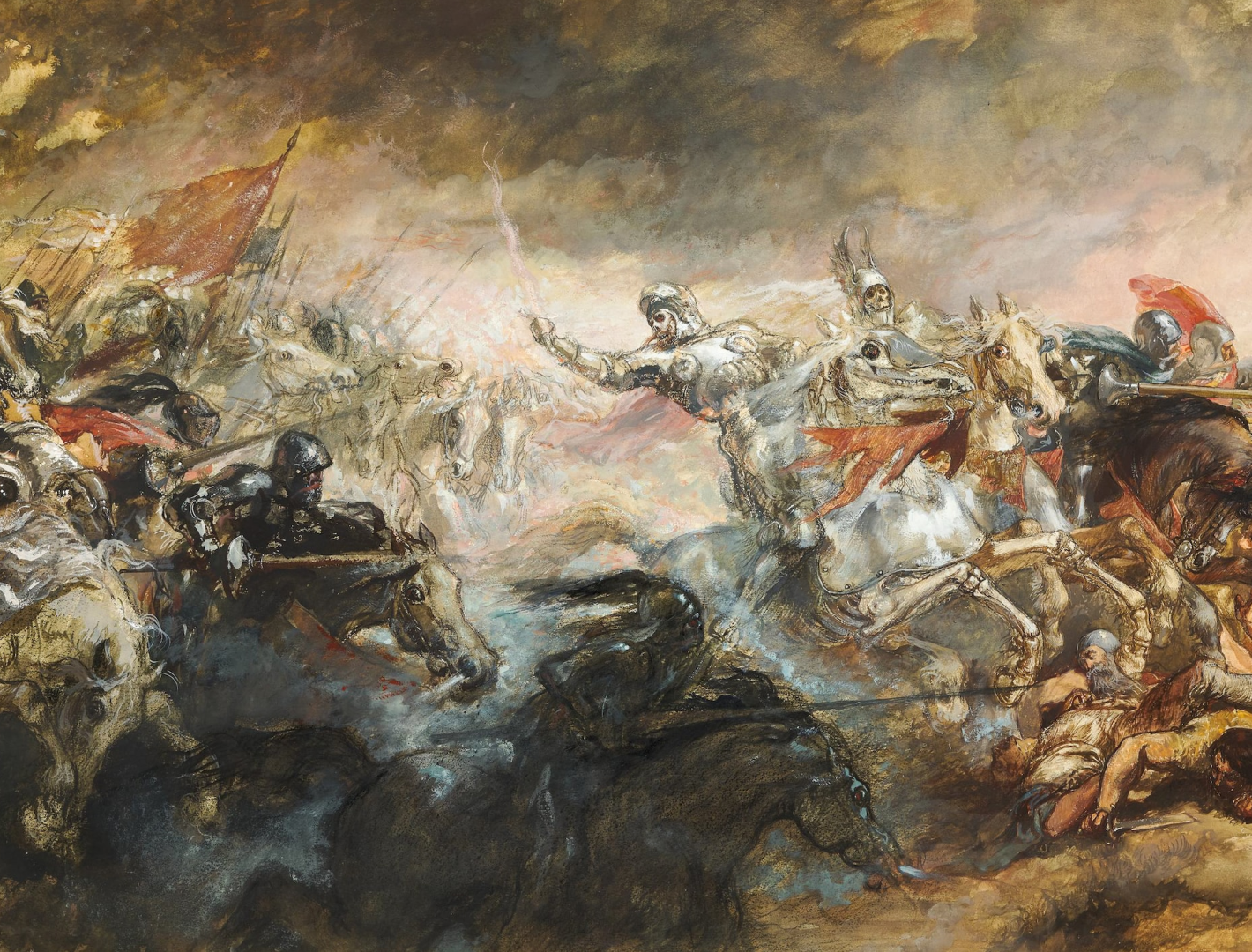 Welcome
Welcome to the world of fantasy! Join us on a journey to explore the mystical creatures, enchanted lands, and magical wonders that exist beyond our reality. Discover the wonders and secrets of this exciting realm and unlock the power of imagination.
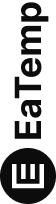 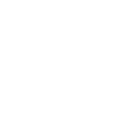 Introduction
Encounters
01
02
The Extraordinary Realm
Unicorn Sightings
Table of Contents
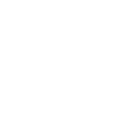 Wonders
Magic
03
04
Wishes Granted
Spellcasting
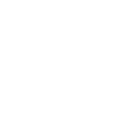 Adventure
Conclusion
05
06
Happily Ever After
Embrace the Fantasy
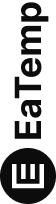 The Realm of the Extraordinary
Welcome to the Fantasy World, a realm of wonder and enchantment where anything is possible. Here, dragons breathe fire, unicorns prance through meadows, and rainbows shine brightly. This world is a place where wishes come true, where potions can be cursed and spells are cast. It's a place of treasure and adventure, where the impossible becomes possible. But the greatest treasure of all is the one that lies within.
The world of fantasy is a reflection of our deepest desires, our fondest dreams, and our wildest imaginations. It's a place where we can let go of the constraints of reality and explore the boundless possibilities of the human mind. In this introduction, we will delve into the mysteries of this realm, uncovering the magic and wonder that lies within. So come with us and let's embark on a journey through the Fantasy World.
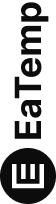 Unicorn Sightings
Dragon Taming
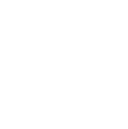 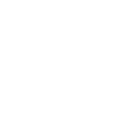 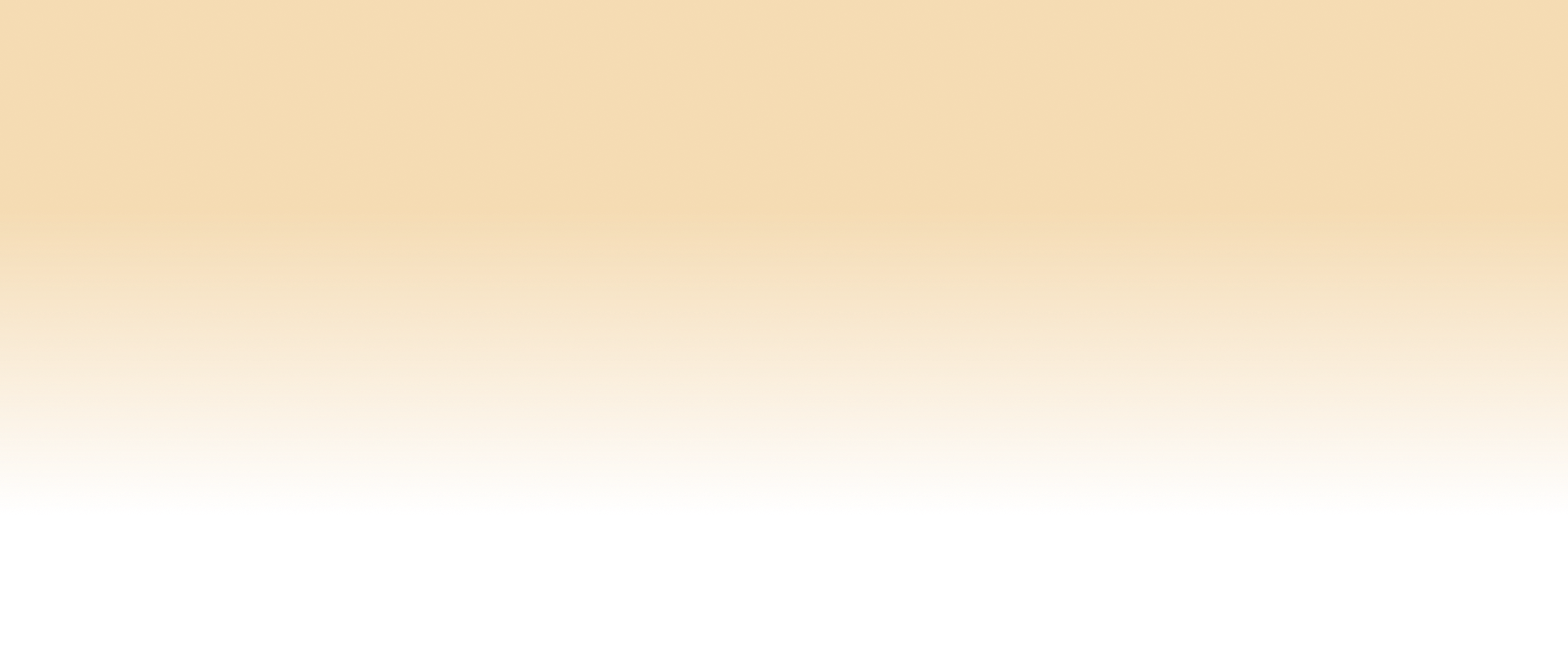 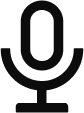 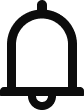 A record of the number of unicorns spotted in the fantasy realm and the beauty and mystery that surrounds these enchanting creatures.
A closer look at the art of taming dragons and the brave adventurers who dare to take on these fearsome creatures.
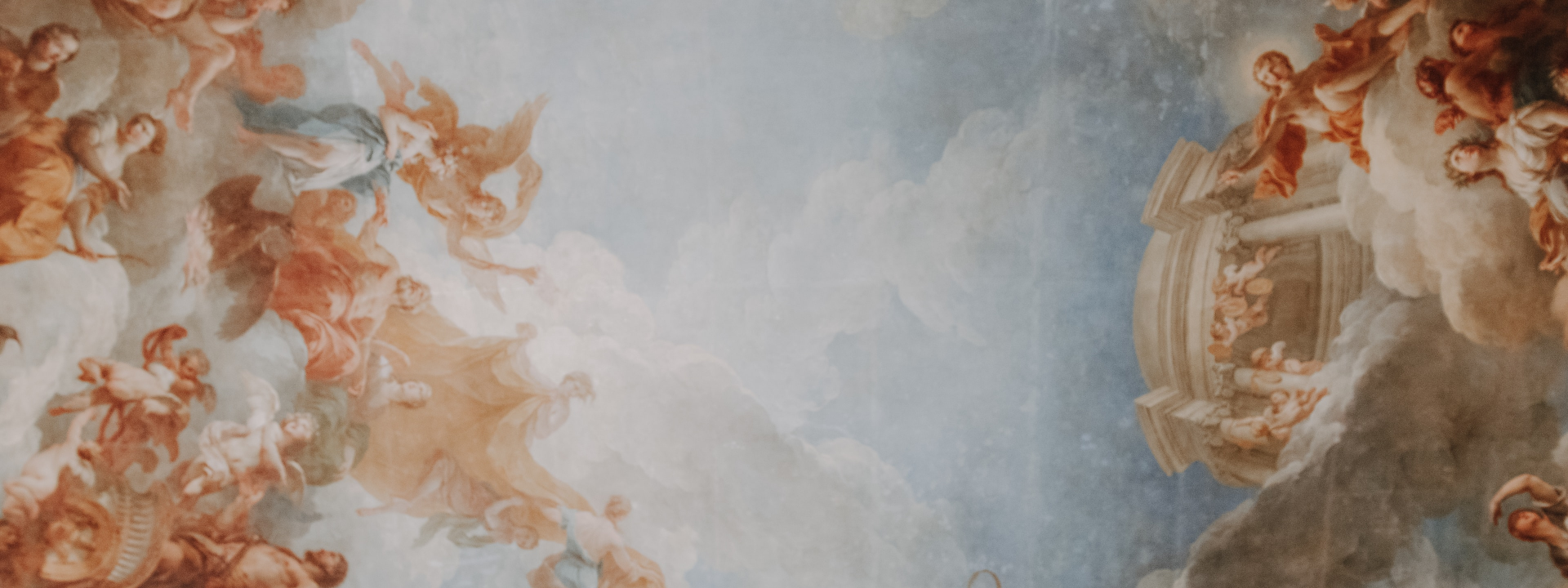 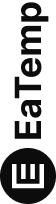 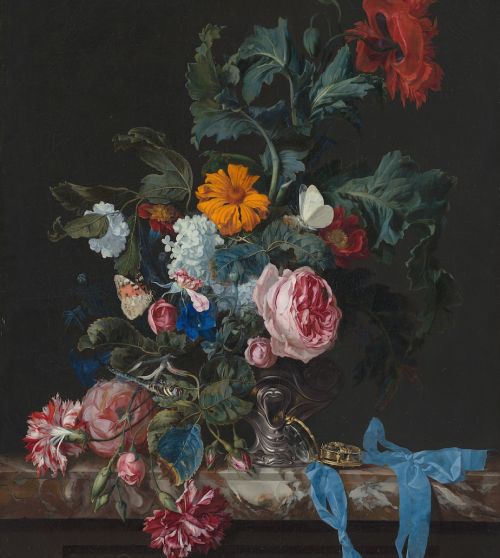 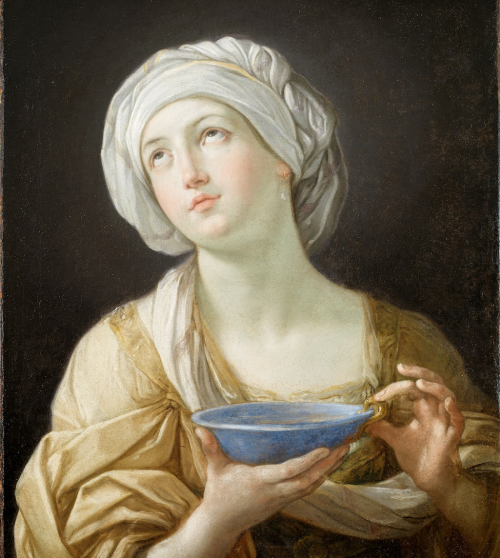 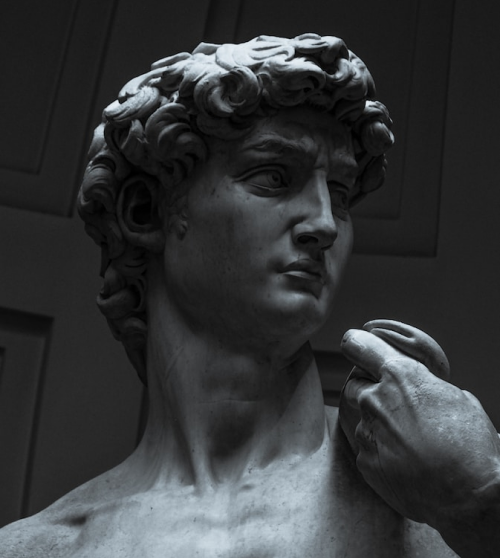 Unicorn Sightings
Unicorn Sightings
Dragon Taming
A record of the number of unicorns spotted in the fantasy realm and the beauty and mystery.
A record of the number of unicorns spotted in the fantasy realm and the beauty and mystery.
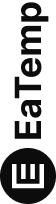 A closer look at the art of taming dragons and the brave adventurers who take on these creatures.
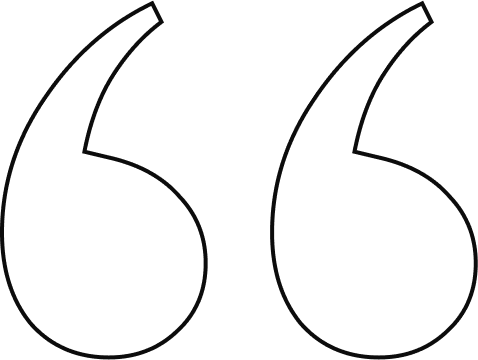 Fantasy is the gateway to the impossible, the land where the ordinary becomes extraordinary, and the impossible becomes possible. It is the realm of the imagination, where anything can happen and everything is possible.
The Dream Weaver
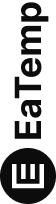 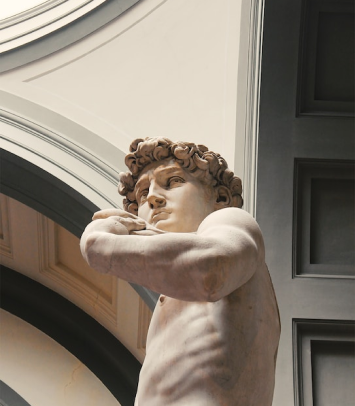 Dragon Taming Technique
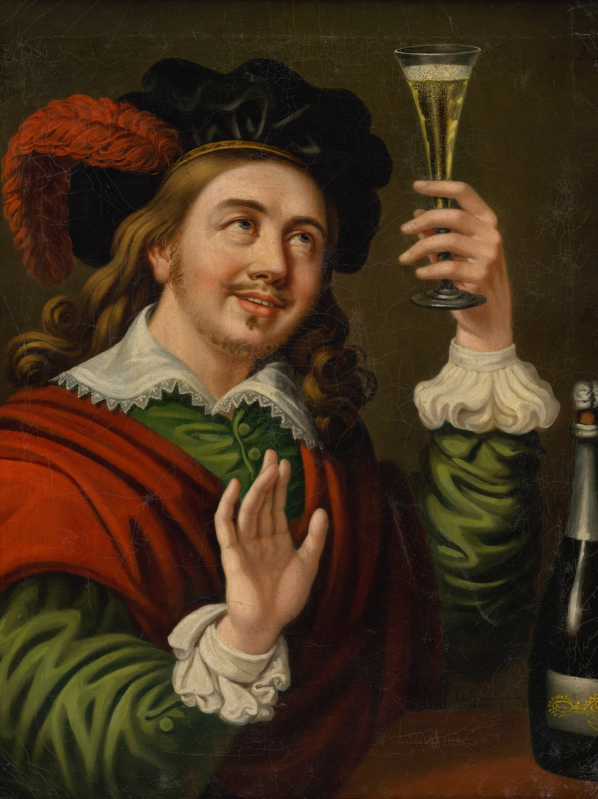 A guide to taming and caring for dragons in the realm of magic.
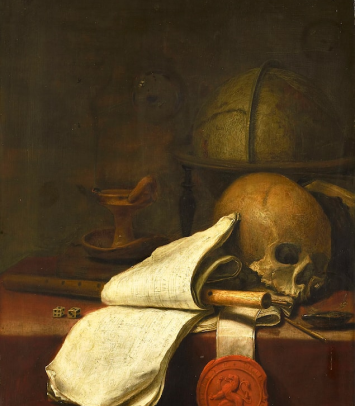 The Art of Unicorn Sighting
Tips and tricks for spotting the elusive unicorns in their natural habitat.
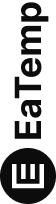 Eclipse
War
Foundation
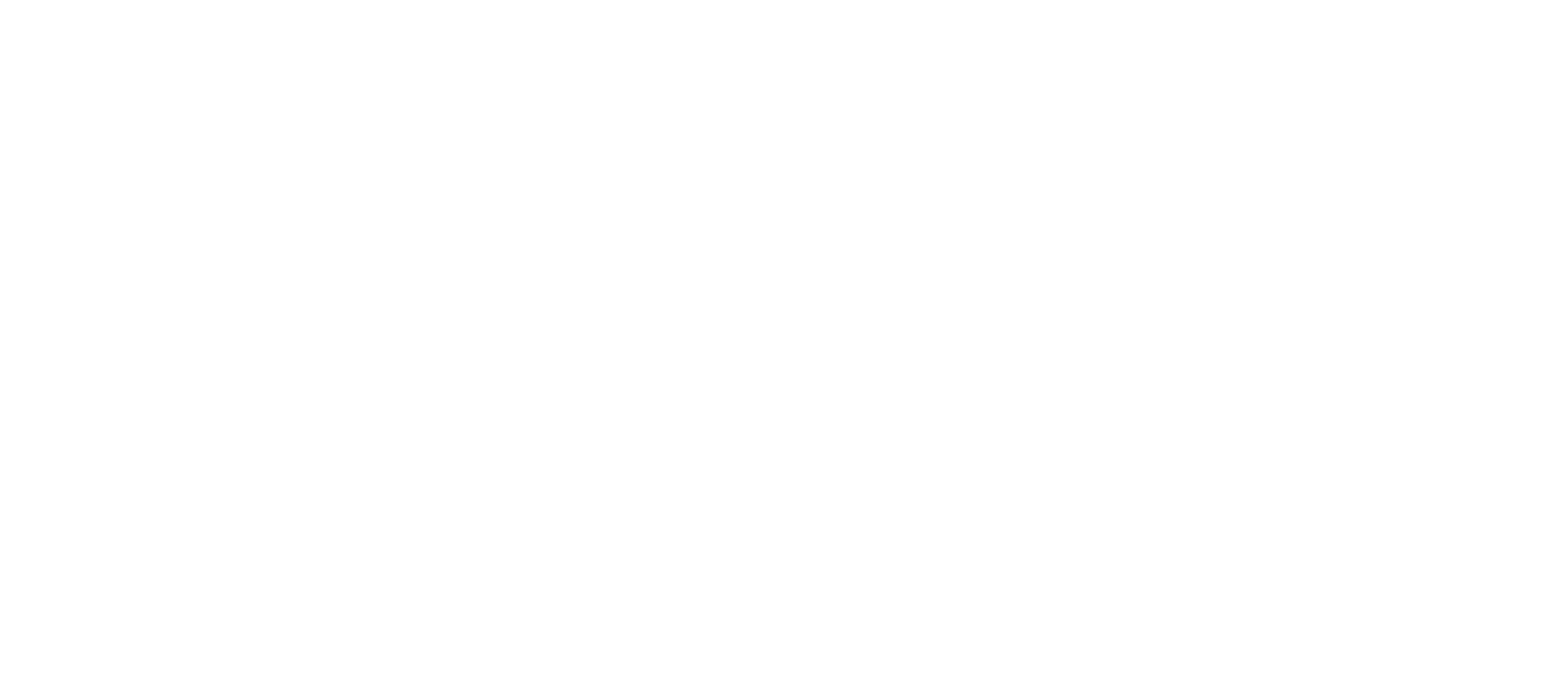 A rare eclipse occurs, causing strange and unpredictable magical effects.
A volcanic eruption devastates a nearby city, forcing its inhabitants.
An elf helps humans obtain the Crystal of the Unicorn from the Elven Forest.
2020
2022
2024
2021
2023
Invasion
Obtain
A powerful sorcerer and a cunning thief cross paths, leading to a partnership.
A group of adventurers sets out to recover an ancient artifact.
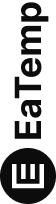 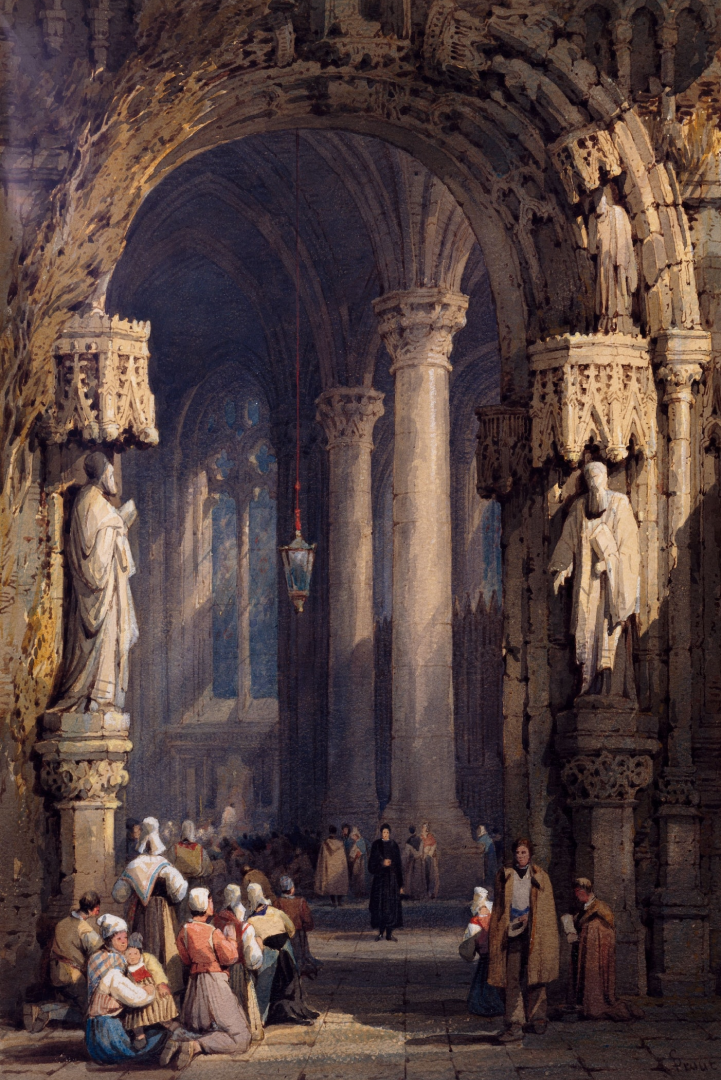 The Elves: A Glimpse into Their World
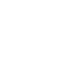 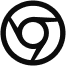 "The Music of the Elves": Immerse yourself in the enchanting music of the elves, whose songs have the power to heal.
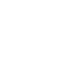 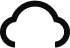 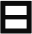 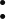 Elegant inhabitants of enchanted forests, known for their mastery of magic and their close connection to nature.
"The Life of an Elf": Learn about the customs and daily life of the elves, from their familial structure to their religious beliefs.
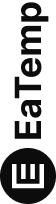 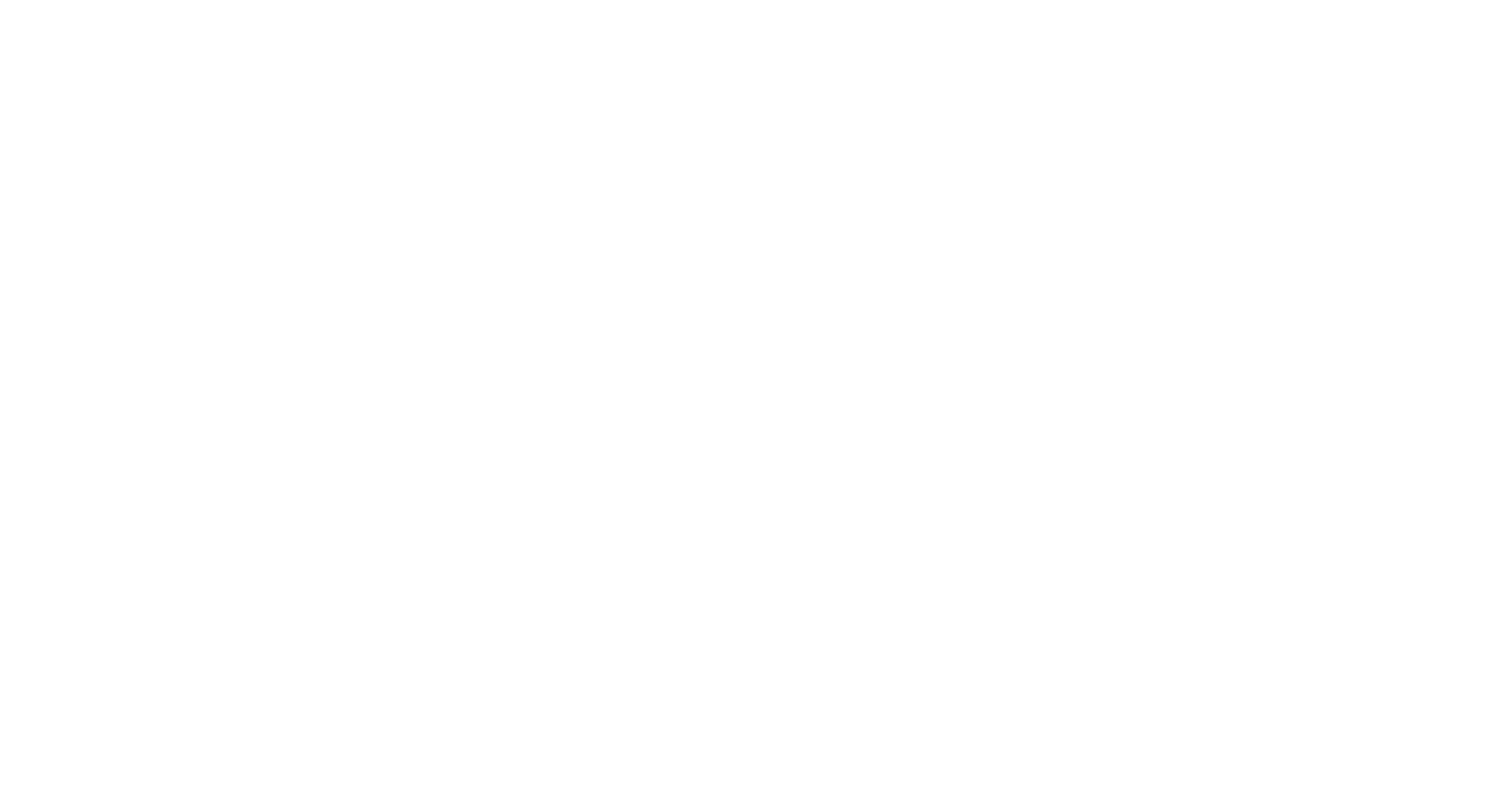 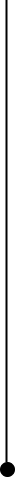 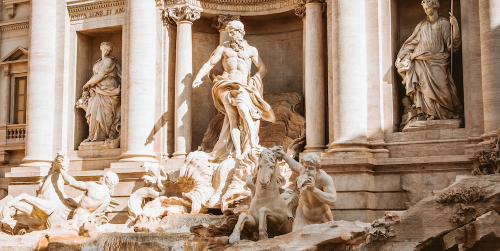 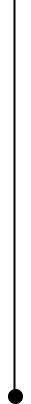 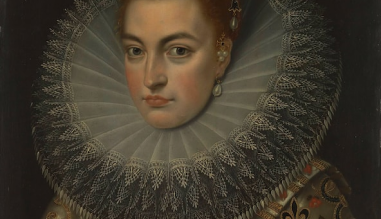 Eclipse
Quest
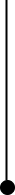 Obtain
Rare event causes unpredictable magic.
Adventurers seek immortal artifact.
Humans acquire Crystal
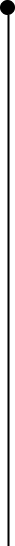 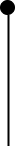 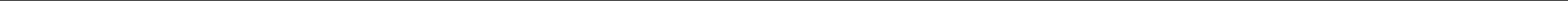 Invasion
Betrayal
Kingdom attacked by monsters.
Queen's advisor revealed as spy.
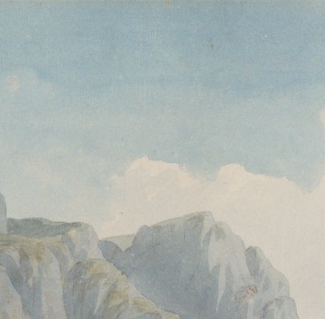 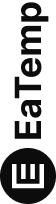 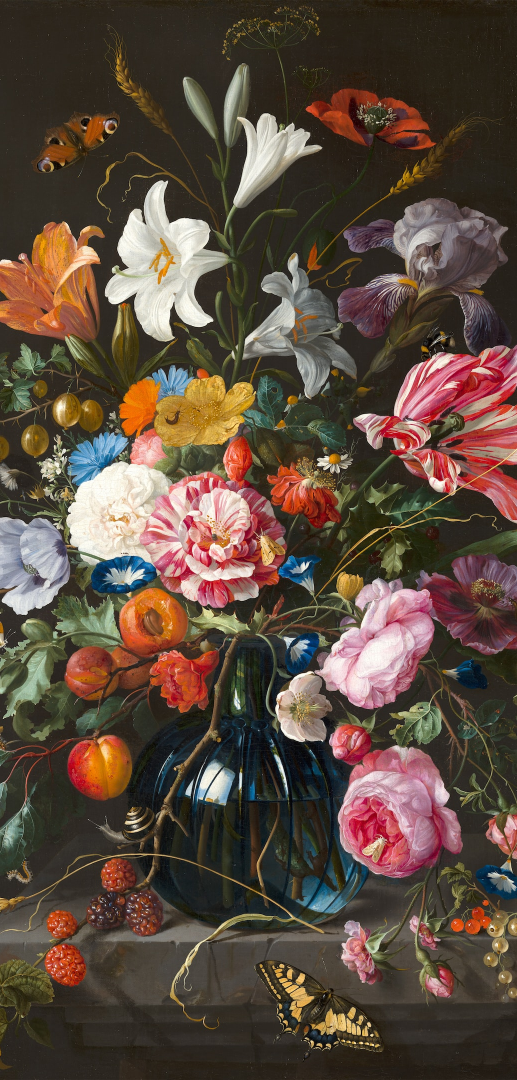 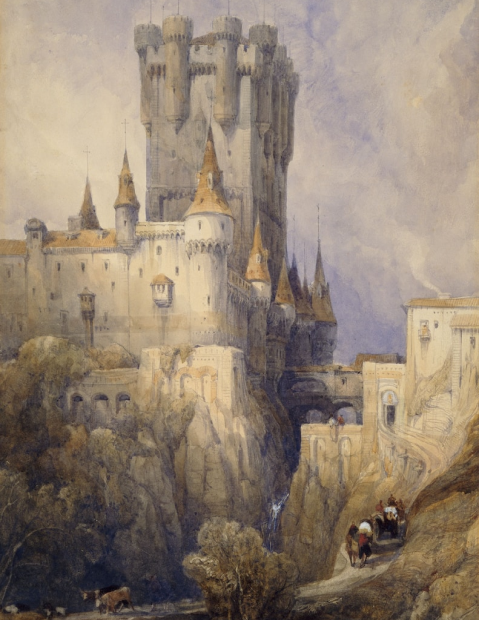 Some Data
75%
Enchanted Creatures
possess the ability to cast spells.
Magic-Wielding Individuals
60%
practice the art of illusions.
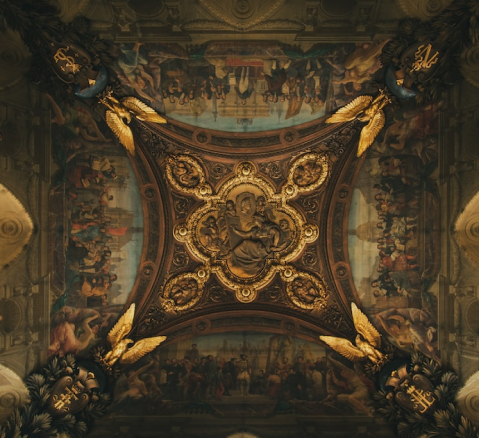 Spells Cast
90%
are dark magic, foretelling danger.
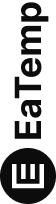 234,567
UNICORN SIGHTINGS
A tally of the number of unicorns spotted in the fantasy realm.
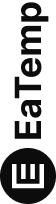 233 Coins
85%
Treasure Found
Wished Granted
456 Hours
535 Km
Duration of Spell Casting
Journey Distance
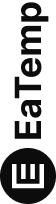 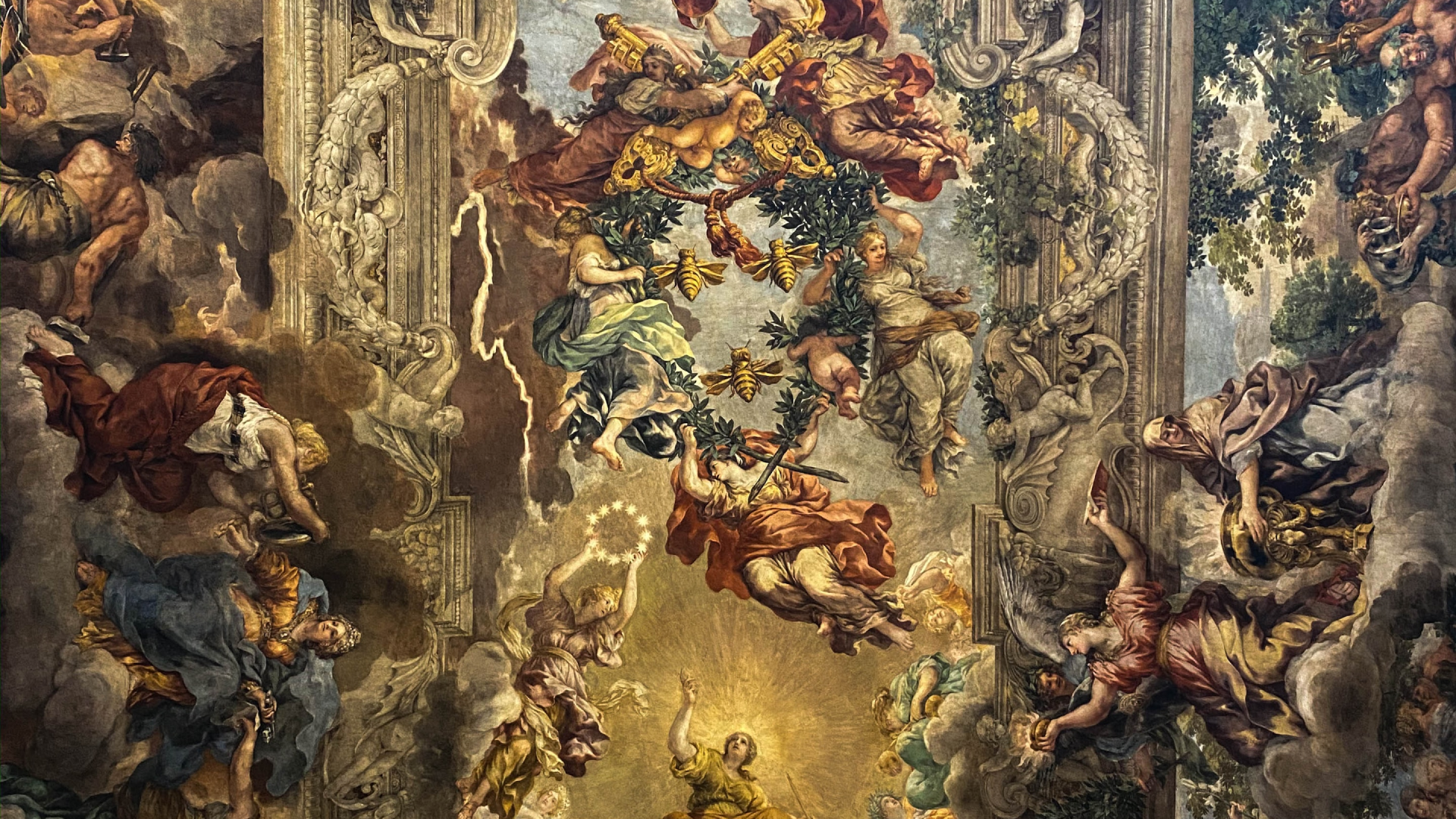 A Magic Picture
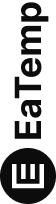 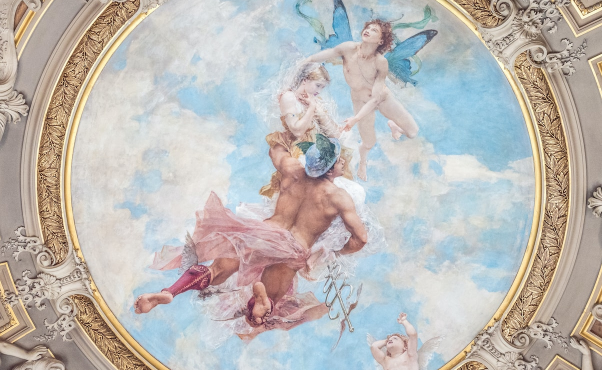 Discover the secrets
Find your own path
1
2
Explore the lush, vibrant forest and uncover the mysteries that lie within.
Choose your own path through the forest, and see where it takes you.
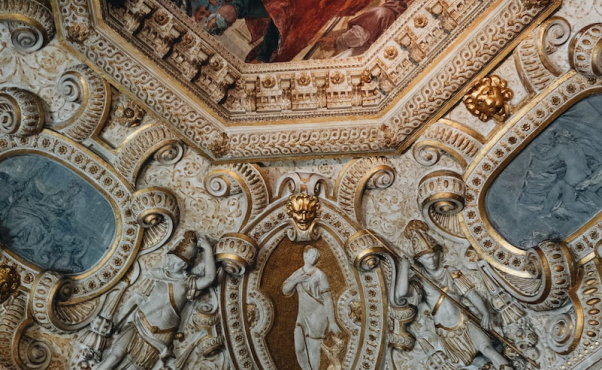 Meet the creatures
Uncover the magic
3
4
Encounter the mythical creatures that call the forest home, from talking animals to fairies.
Learn about the powerful magic that pervades the forest and how it affects all who enter.
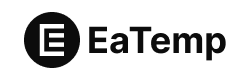 The Enchanted Forest
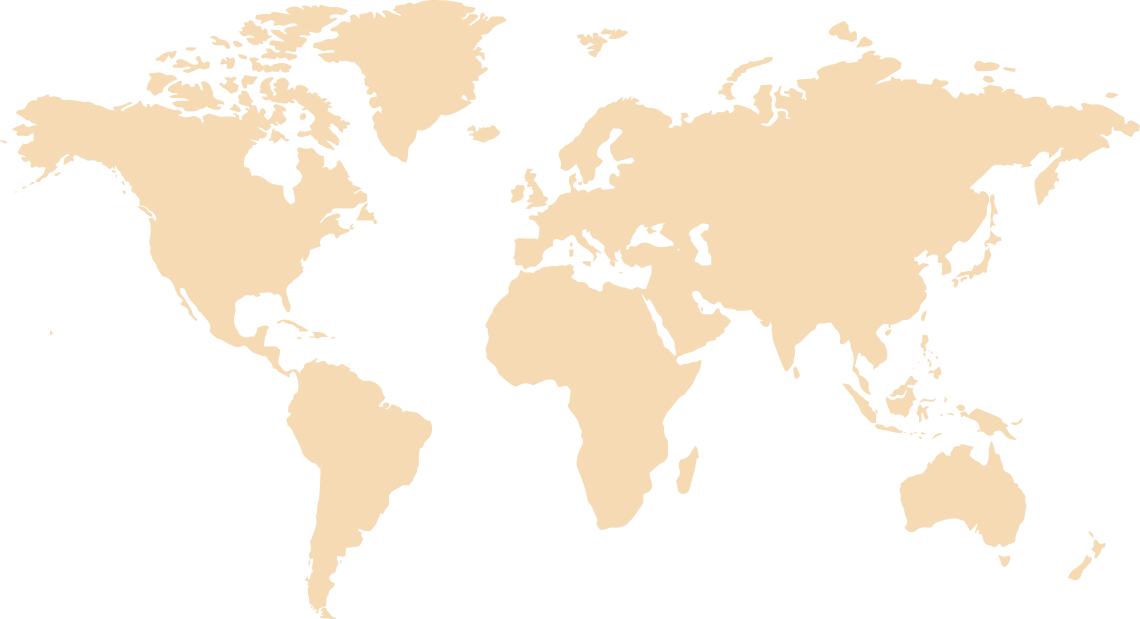 A magical forest filled with talking animals and enchanted creatures.
The Crystal Caves
A network of underground caves filled with precious gems and crystals.
The Dragon's Lair
A dangerous and mysterious place where dragons reside.
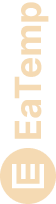 Fantasy Realm at a Glance
The Timeline
Transformation
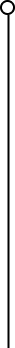 Kingdoms clash.

Peasant discovers magical powers.
Plot to assassinate.
War
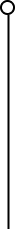 Eclipse
Quest for artifact
2022
2021
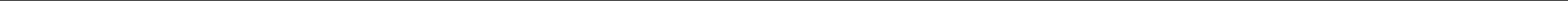 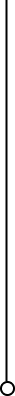 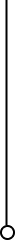 Rise
Invasion
2020
2022
Humans acquire Crystal 
Shimmering City established
City expands, conquers neighbors.
Kingdom invaded
Betrayal
Hero's festival
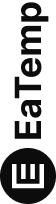 The Information
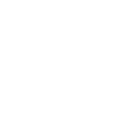 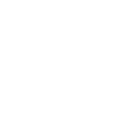 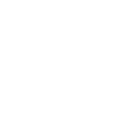 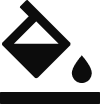 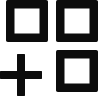 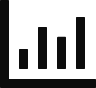 Spellcasting Competition
Treasure
Hunt
Great
Adventure
A significant event in the history of the fantasy realm, in which the greatest spellcasters of the realm.
A significant event in the history of the fantasy realm, in which a treasure hunt was organized.
A notable year in the history of the fantasy realm, in which a large number of adventurers set out/
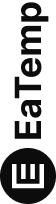 great emperiors
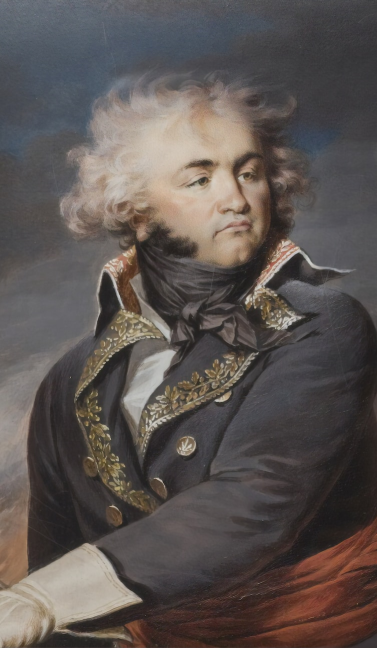 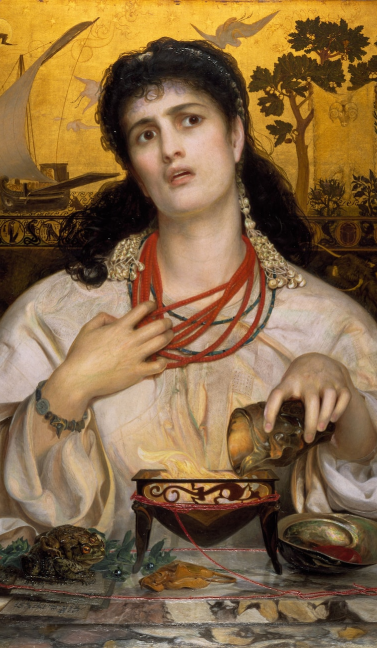 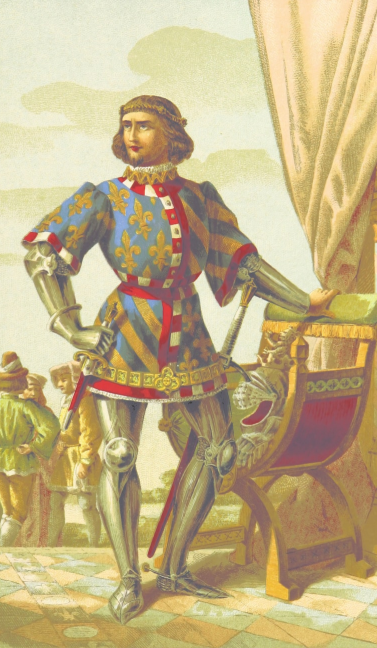 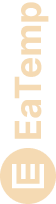 Eldruin
Elementalen
Lunaria
The Fire Mage
The Guardian
The Moon Priestess
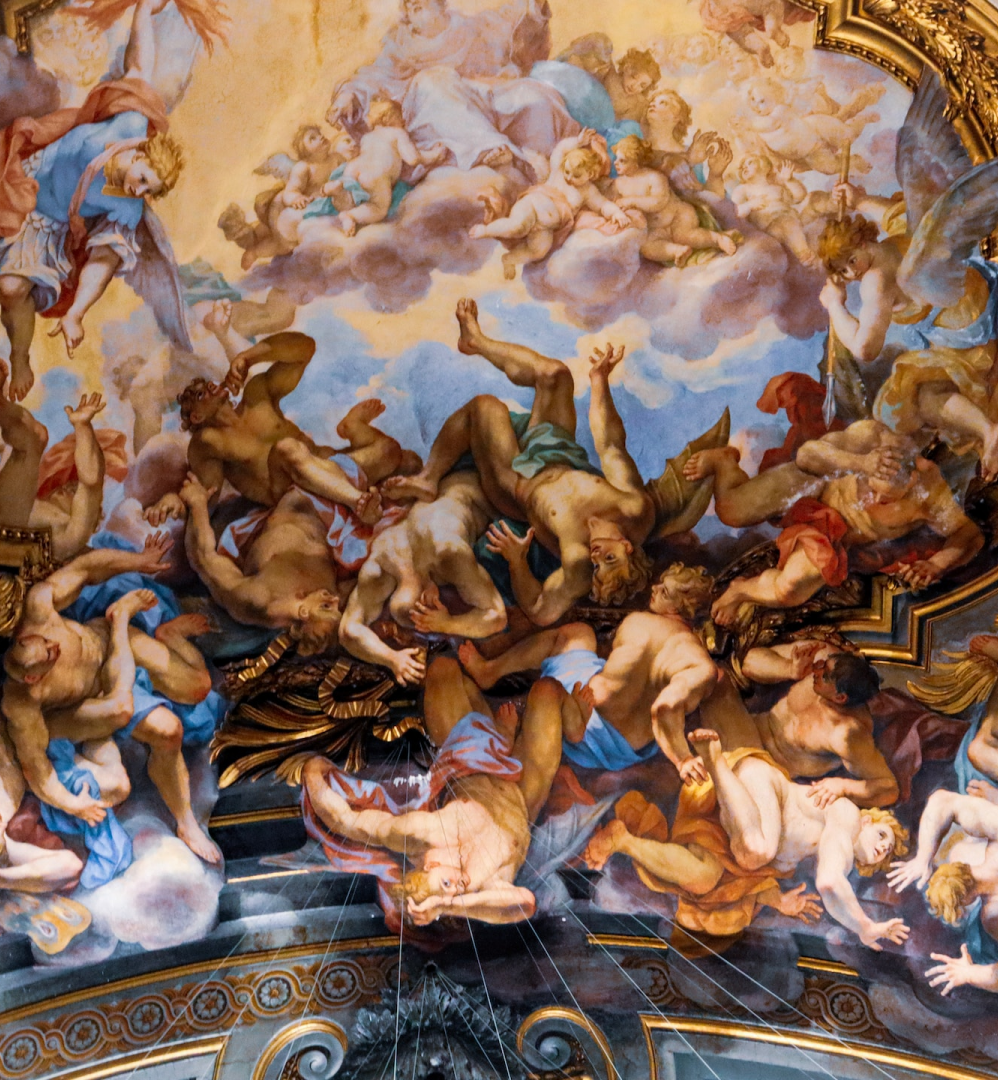 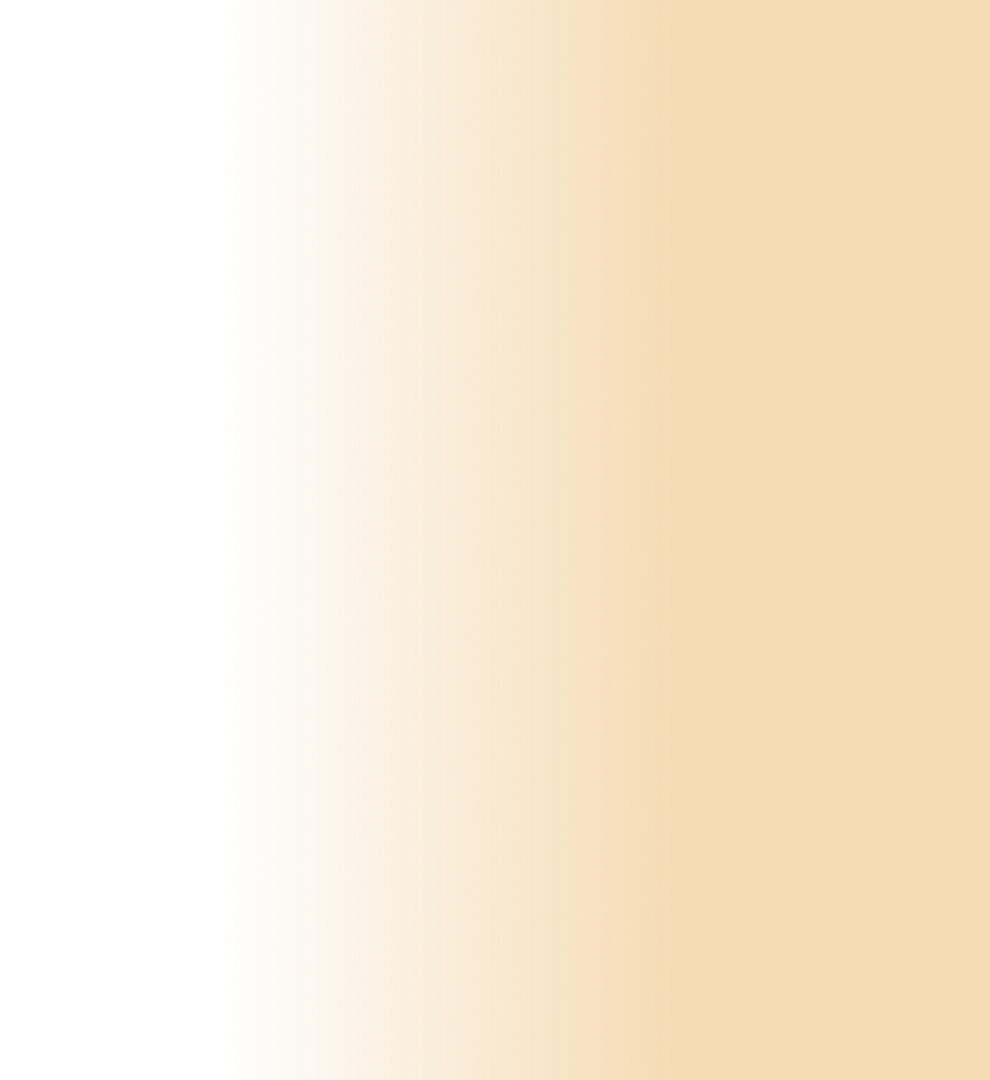 Thank you for choosing EaTemp
We offer free and high-quality slides templates for your presentations. We appreciate you choosing us and hope our templates have been helpful. 
As a new website, we rely on your support to grow, so please help us by sharing our site with your friends and colleagues.
Credit | Image: Unsplash
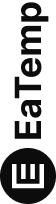